Urban Deprivation
Learning Objective: For students to be able to measure and explain urban deprivation through the use of a case study.
Language for Learning:
Urban decline is the deterioration of the inner city often caused by lack of investment and maintenance.  It is often but not exclusively accompanied by a decline in population numbers, decreasing economic performance and unemployment.

Urban deprivation is a standard of leaving below that of the majority in a particular society that involves hardships and lack of access to resources. Places suffering from urban deprivation have visible differences in housing and economic opportunities been the rich living alongside poor people.
Starter: Define the term Urban decline and urban deprivation.
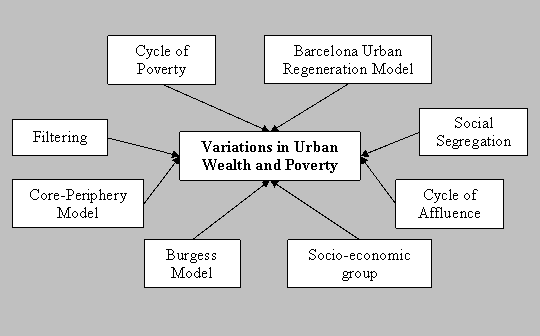 Urban Deprivation (LEDC VS medc)
Processes of Urbanisation
Location
Population and change
Urbanisation
Impact of these processes.
Slums and Urban deprivation
Urban Deprivation
Demo: What inner city problems arise due to urban deprivation?
Environmental Problems
Economic problems
Social Problems
Decay & deprivation of factories – seedbeds for crime e.g. drugs. 
Lack of open space 
Dereliction and poor state of repair causes depressing environment. 
Air pollution 
Local watercourses often badly polluted by factories.
Loss of business & industry – massive unemployment (51% above national average. 
Few people can afford to own their own houses or invest any money. 
Local authorities have little taxes so lack of investment in the local area. 
Environmental decay – spiral of decline. 
Businesses put off by high land prices, lack of space, high crime & traffic congestion.
Properties have deteriorated 
High percentage of overcrowded households 
Higher death & infant mortality rates 
Lower life expectancy 
Social segregation – Racial discrimination e.g. Brixton. People are socially excluded. 
Persistent unemployment – culture of poverty 
High levels of stress due to poverty – family breakdowns.
Urban Deprivation
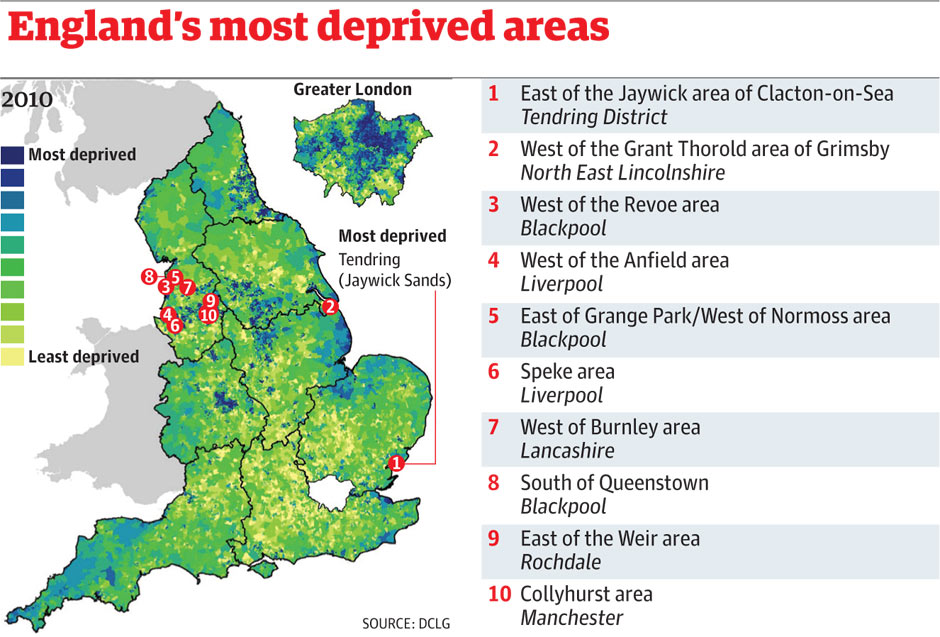 Urban Deprivation
Demo: How does Deprivation/Unemploymen/ ethnicity link together.
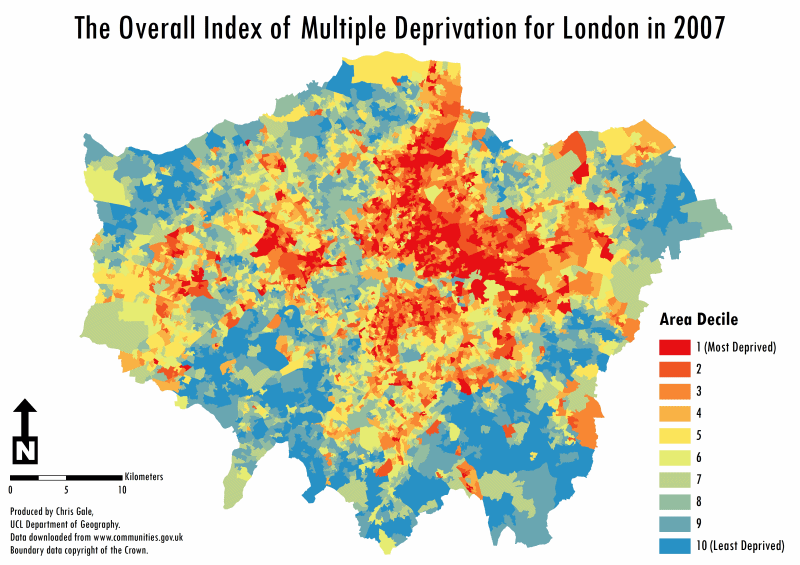 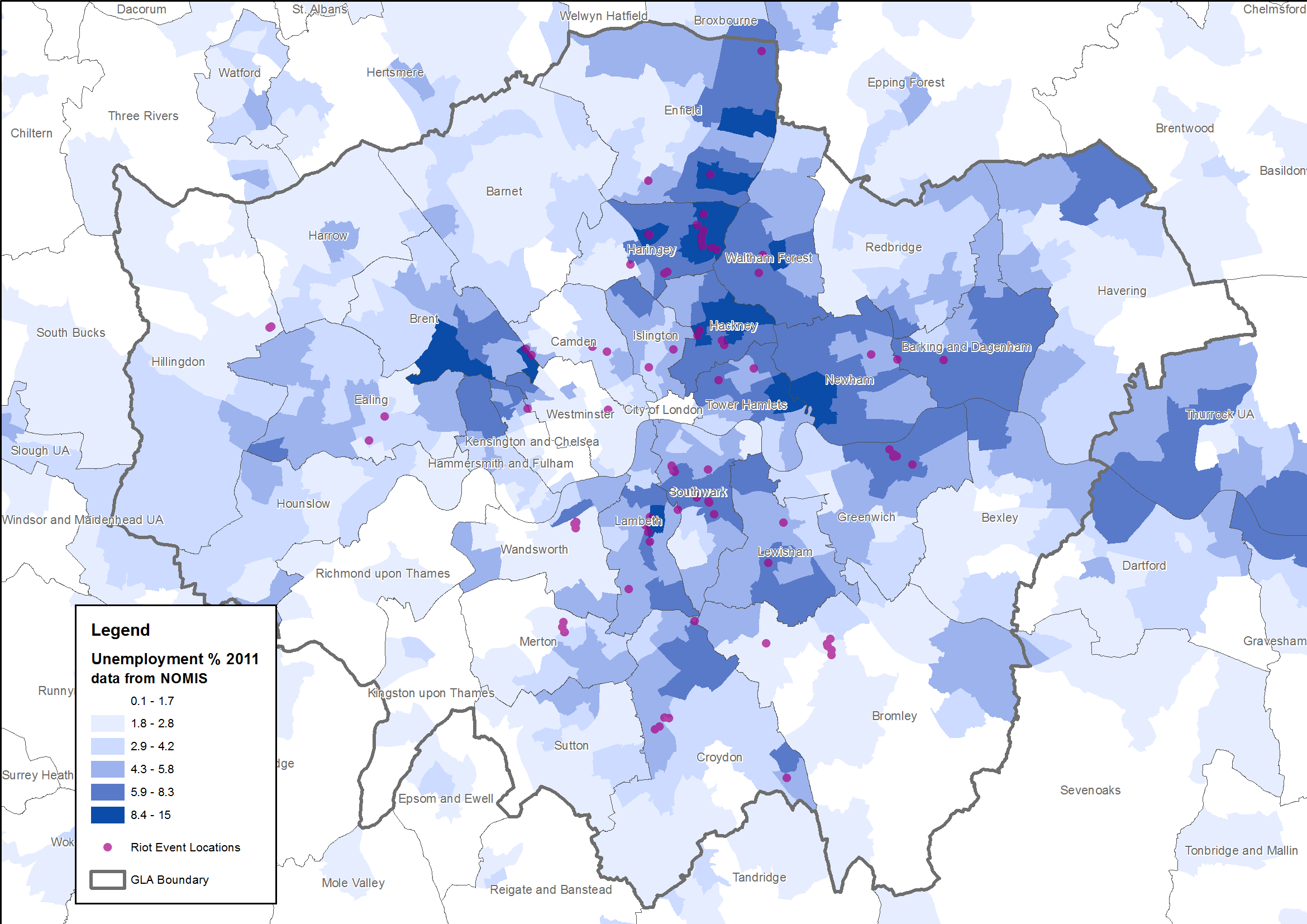 Linking your learning
Mapping ethnicity in London
Darker areas are higher percentage
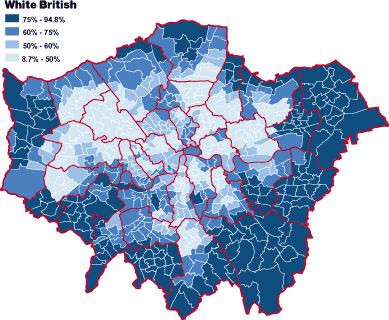 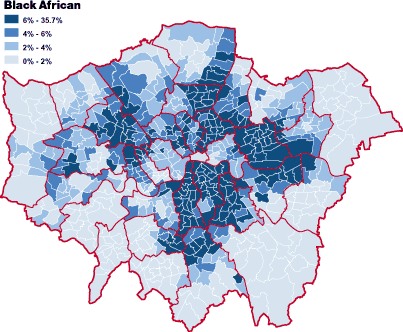 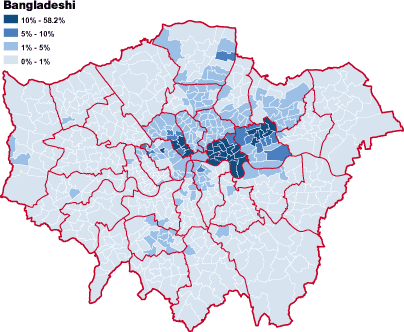 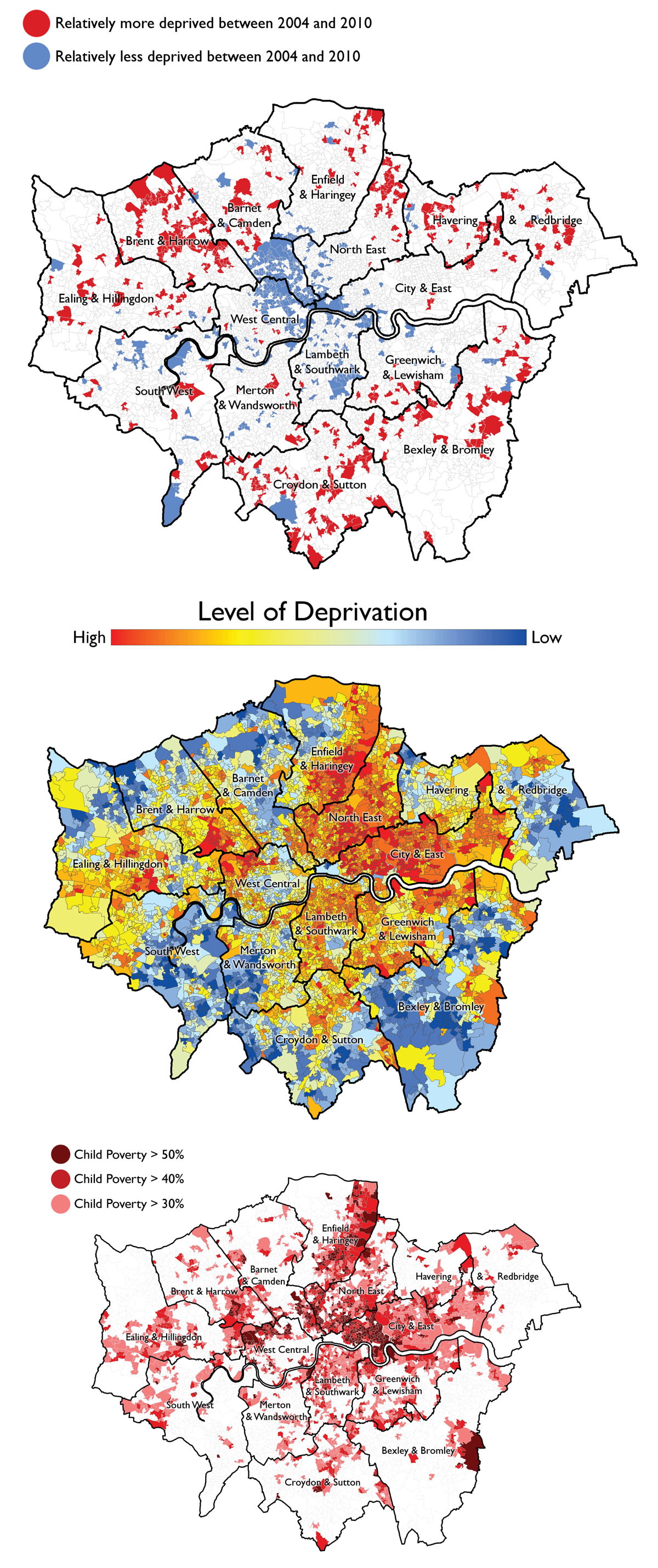 Urban Deprivation (London)
Employment
Education
Barking and Dagenham lowest:
Ethnic Minorities tend to be disadvantaged
2000/2011
Barking and Dagenham lowest:
Ethnic Minorities tend to be disadvantaged
2000/2011
Housing
Health
Barking and Dagenham lowest:
Ethnic Minorities tend to be disadvantaged
2000/2011
Barking and Dagenham lowest:
Ethnic Minorities tend to be disadvantaged
2000/2011
Urban Regernation
Demo: Read the Case Study Summery and highlight the solutions.
Reading
Manchester